Risk Assessment and Department of Defense MOU Compliance
Dr. Brandyy Fernandes
Central Piedmont Community College
Introduction
Risk-Based Survey
DOD MOU compliance
Feedback
Questions
My initial thoughts
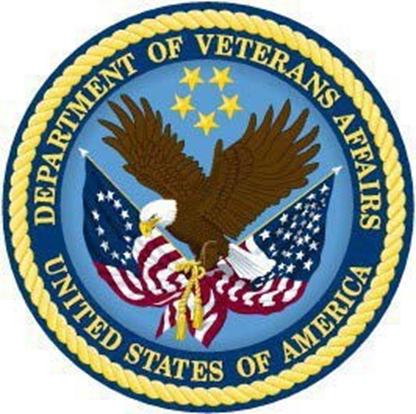 SCO Handbook Legislation
State Approving Agency (SAA) allowed to conduct compliance and risk-based surveys (PL 115-048, Harry W. Colmery Veterans Educational Assistance Act of 2017, Section 310).
Department of VA with SAA to develop a comprehensive program to conduct risk-based surveys and establish a searchable database (The Johnny Isakson and David P. Roe Act of 2020 (Public Law 116-315) Section 1013).
All records and accounts of schools pertaining to Veterans and eligible persons, as well as the records of other students that are necessary to determine compliance with the law, must be available for examination (38 U.S.C.  3690(c) and 38 CFR 21.4209).

https://www.knowva.ebenefits.va.gov/system/templates/selfservice/va_ssnew/help/customer/locale/en-US/portal/554400000001018/content/554400000149088/School-Certifying-Official-Handbook-On-line
Risk Based Survey Objectives
1. Provide a mechanism for VA and SAAs to review and mitigate potential fraud, waste, and abuse by utilizing data and risk factors. 
	The following are legislatively mandated risk factors.  
a. Rapid student population increase
b. Rapid tuition and fee payment increase
c. Volume and severity of validated student complaints
d. 85/15 rule violations
e. Veteran completion rates
f.  Financial stability
g. Advertising and marketing
h. Federal or State government actions in court 
2. To verify the propriety of educational benefits paid to ETIs on behalf of eligible individuals under the provisions of the laws administered by VA.
3.Assure prompt action is taken if risk factors and associated practices are substantiated.
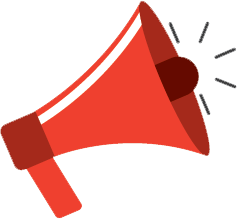 Notice of RBS
About 5 weeks before on site visit
About 3 weeks to send requested documents
Clarification of required documents
List of students using benefits and one student not using VA educational benefits
Document based review
Collaboration with other departments
Availability of other departments on day of visit
Request for information
Education and Training Institution specific information
If information does not apply to the school send an attachment with the documents explaining the reason the area does not apply to the school
Advertising documents requested are similar to what is needed for catalog re-approval application
ETI Specific Data
ETI Specific Information
Current Numbers
Financial Soundness Review
All prepared financial records for the previous 24-month period, to include but not limited to items listed below. 
Balance Sheet
Income Statement
Cash Flow Statement
Compiled Financial Statement(s)
90/10 Documentation
85/15 Statement of Assurance and supporting documentation to support calculation. 
A-3 Financial Form
Advertising documents
All advertising for the previous 24-month period to include all advertising and not specific to students using VA education benefits:
All digital print and video ads for the period covered
	- Information includes scholarships and discounts
	- Student handouts and brochures
All scripts used by enrollment counselors or other recruiters
List of all entities you have paid for advertising or marketing
All websites created or used by 3rd party contractors for purposes of advertising, marketing, or recruitment
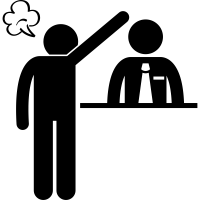 Complaint Documents
Please provide all student complaints made directly to the school for the previous 24-month period, 
All student complaints made directly to the school
Does not include grade appeals
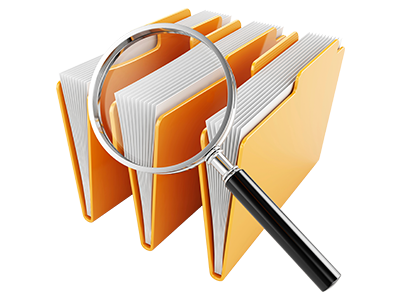 Student Documents
Please provide copies of the below information noted for each VA student and one non-veteran record. 
Provide the student’s most recent contact email on file (enter on attached student list)
Admissions documents
Enrollment agreement
Degree Evaluation
Attendance Records
Student Transcripts
Standards of Progress Reporting
Transcripts of Prior Training
Documentation of Credit for Prior training
Student Financial Records (to include Title IV & Scholarships
On Site visit
Student interviews to meet with the SAA.
Tour the facility – classrooms, labs 
Observe a class
Documents for additional students requested
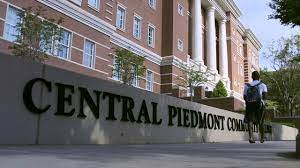 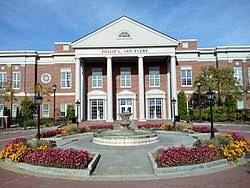 DOD MOU Compliance
Confirm contacts on DOD compliance website
https://dodvoled.experience.crmforce.mil/CRMTool/s/login/?ec=302&startURL=%2FCRMTool%2Fs%2F
Self Assessment
Evidence of compliance
Website links
Documents
Keep access to compliance website active
Feedback to Self Assessment
Contact DOD and ask questions- email or phone
We had findings that were incorrect
Collaboration from other departments
Job descriptions
Website updates
Corrective Action Plan
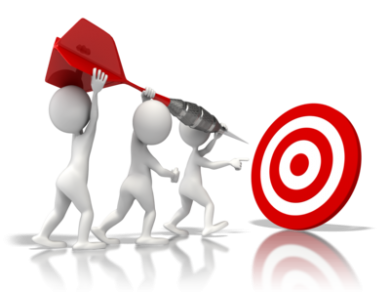 Detailed plan to correct findings
If information has already been sent, respond with no action will be taken since we are in compliance based on either response from DOD or based on review of information sent in original self assessment
4-5 months to correct findings
Time to collaborate with other departments to make necessary updated
Policies that need to be updated will take time, so plan accordingly
Evidence of Remediation
Upload evidence of the corrected information
Automatic email that your evidence has been uploaded
Confirm your dashboard reflects your evidence has been sent
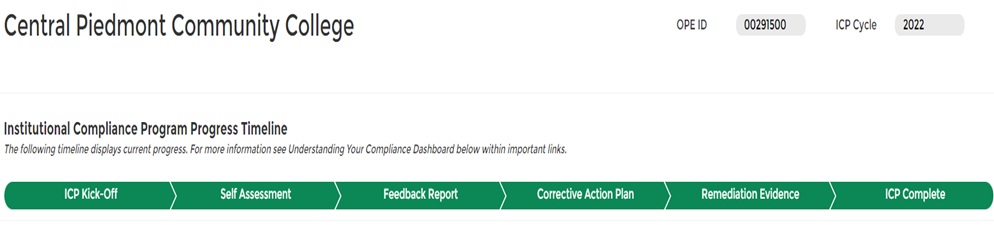 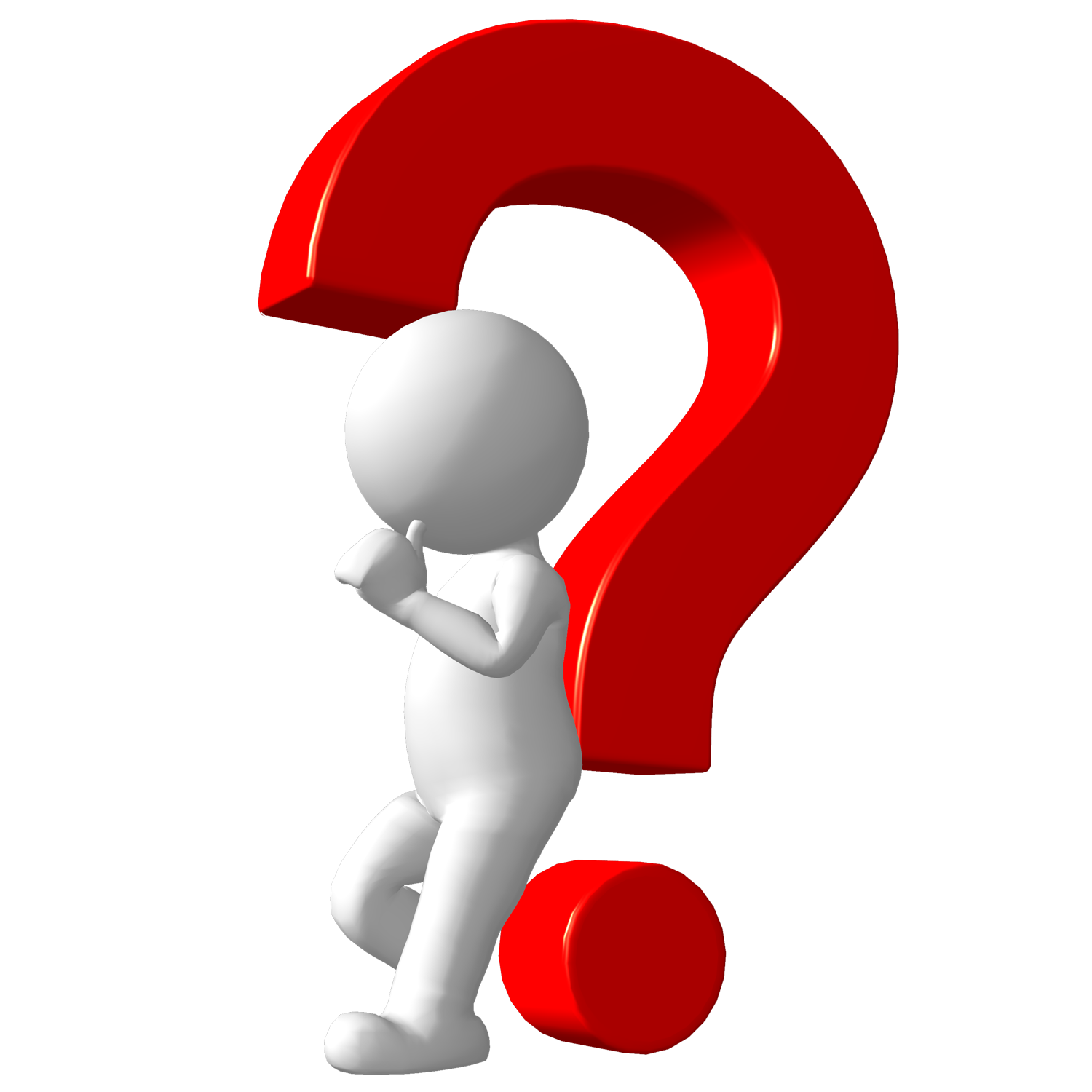 Questions
https://encrypted-tbn0.gstatic.com/images?q=tbn:ANd9GcS0nw1VtpCC4aeO2sFFl0jhCcNDt2PqlbYaWw&usqp=CAU